様式１－A
the Japanese Association ofCardiovascular Intervention and TherapeuticsCOI Disclosure　 Name of First Author :
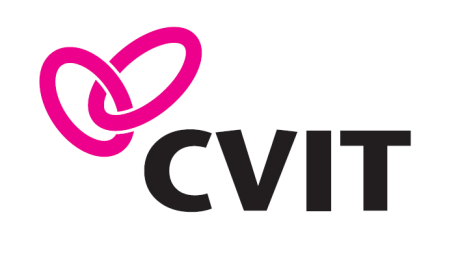 The authors have no financial conflicts of interest to disclose concerning the presentation.
the Japanese Association ofCardiovascular Intervention and TherapeuticsCOI Disclosure　Name of First Author :
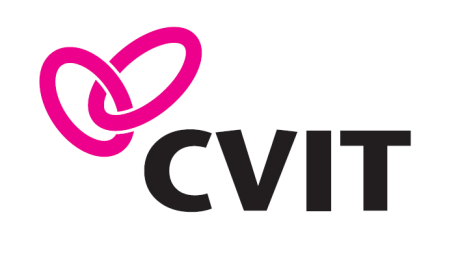 Use Form 1-B when you have conflicts of interest to disclose concerning a presentation. Give the name of commercial entity involved.
If “yes”, give the name of company/organization. There is no need to disclose the amount.
①Consultation fees:　　　　　
②stock ownership/profit:
③patent fees:
④remuneration for lecture:
⑤manuscript fees:
⑥trust research/joint research funds:
⑦scholarship fund:
⑧Affiliation with Endowed Department:
⑨Other remuneration such as gifts:
none　　　　　
none
none
none
○○pharmaceutical company
○○pharmaceutical company
○○pharmaceutical company
yes（○○pharmaceuticals）
none
Disclose COI status at the end of the poster 
when giving a presentation at academic meetings.
Form 1-B How to Disclose COI status
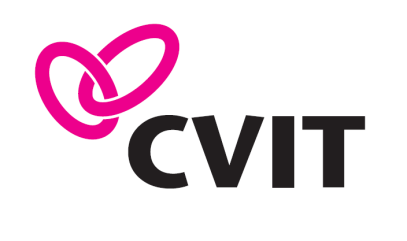 The authors have no financial conflicts of interest to disclose concerning the presentation.
or
COI Disclosure of First Author
If “yes”, give the name of company/organization. There is no need to disclose the amount.
①Consultation fees:　　　　　
②stock ownership/profit:
③patent fees:
④remuneration for lecture:
⑤manuscript fees:
⑥trust research/joint research funds:
⑦scholarship fund:
⑧Affiliation with Endowed Department:
⑨Other remuneration such as gifts:
none　　　　　
none
none
none
○○pharmaceutical company
○○pharmaceutical company
○○pharmaceutical company
yes（○○pharmaceuticals）
none